PLANTILLA DE PRESENTACIÓN DEL PLAN DE CONTINGENCIA DEL SERVICIO DE TECNOLOGÍA DE LA INFORMACIÓN (TI)
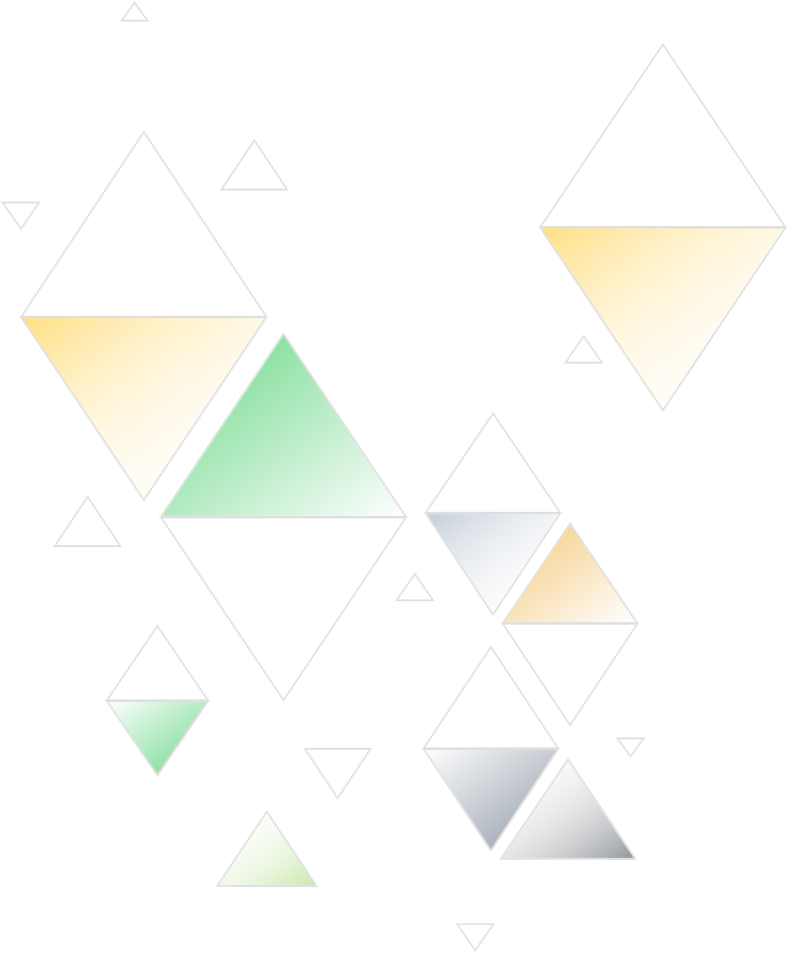 PLAN DE CONTINGENCIA DEL SERVICIO DE TI
USTED
LOGOTIPO
[ SU ORGANIZACIÓN ]
 




00/00/0000
PLAN DE CONTINGENCIA DEL SERVICIO DE TI
TABLA DE CONTENIDOS
Alcance
Objetivos de recuperación
Equipo de recuperación
Estrategia de recuperación
Volver a Operaciones
Registro de cambios de documento
INFORME DEL PROYECTO
Plan de CONTINGENCIA DE SERVICIOS DE TI |  TABLA DE CONTENIDOS
ALCANCE
INFORME DEL PROYECTO
ALCANCE
OBJETIVO DE TIEMPO DE RECUPERACIÓN (RTO)
OBJETIVO DE PUNTO DE RECUPERACIÓN (RPO)
INFORME DEL PROYECTO
OBJETIVOS DE RECUPERACIÓN
EQUIPO DE RECUPERACIÓN
INFORME DEL PROYECTO
EQUIPO DE RECUPERACIÓN
ESTRATEGIA DE RECUPERACIÓN
RECUPERACIÓN INICIAL
ESTRATEGIA GENERAL DE RECUPERACIÓN
INFORME DEL PROYECTO
ESTRATEGIA DE RECUPERACIÓN
ESCENARIOS DE RECUPERACIÓN
INFORME DEL PROYECTO
ESCENARIOS DE RECUPERACIÓN
VOLVER A OPERACIONES
INFORME DEL PROYECTO
VOLVER A OPERACIONES
COMENTARIOS
INFORME DEL PROYECTO
COMENTARIOS